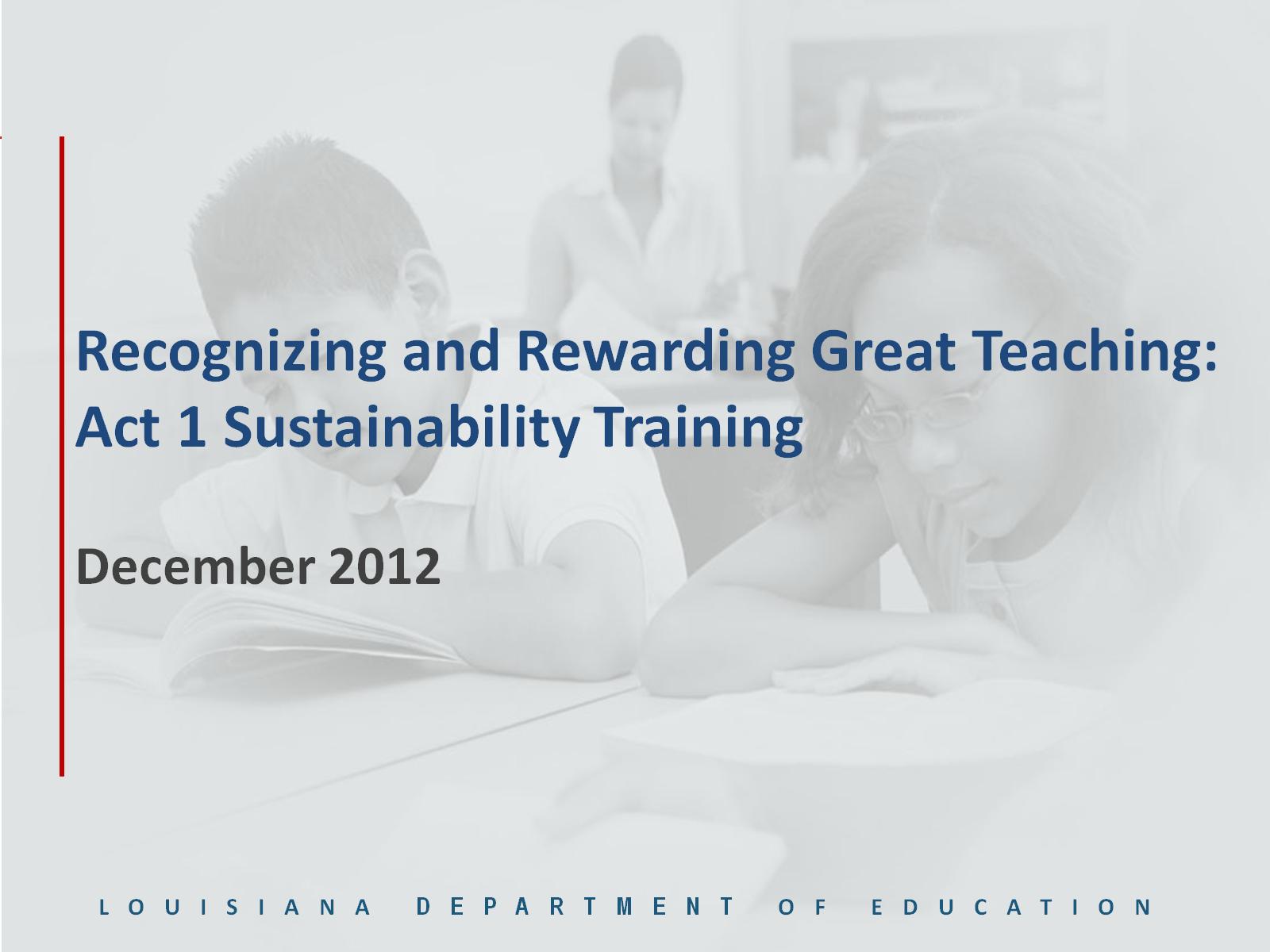 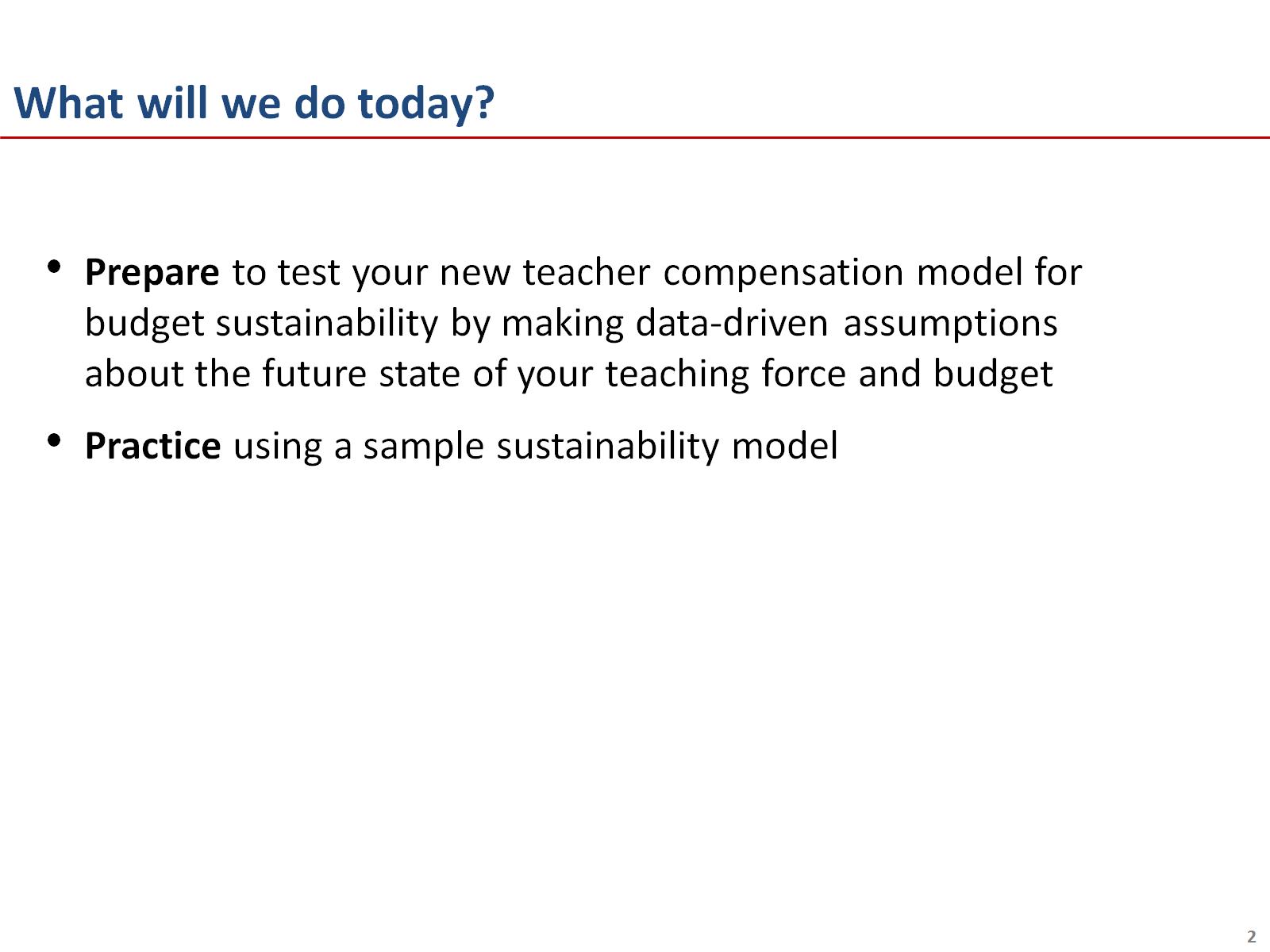 What will we do today?
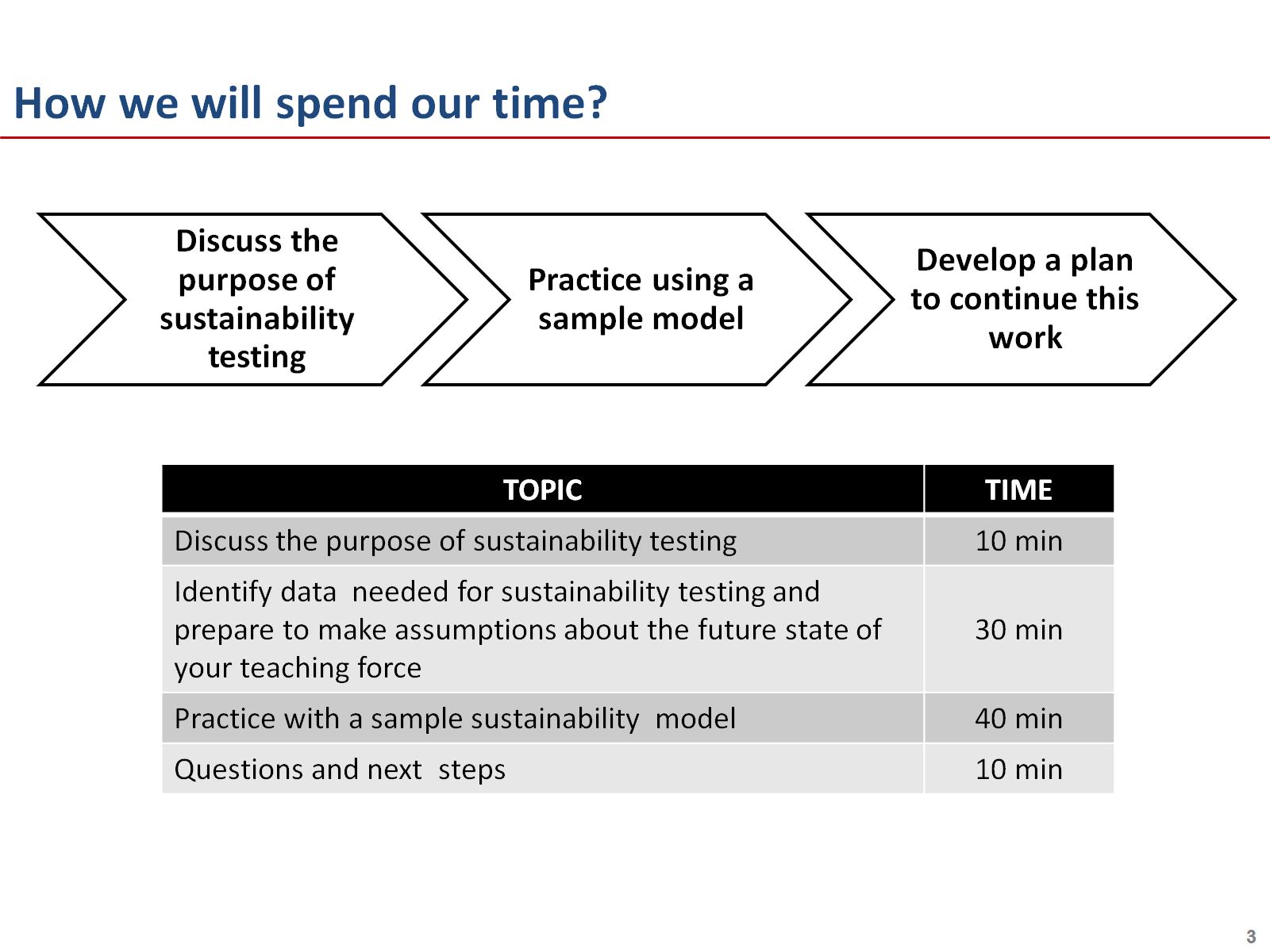 How we will spend our time?
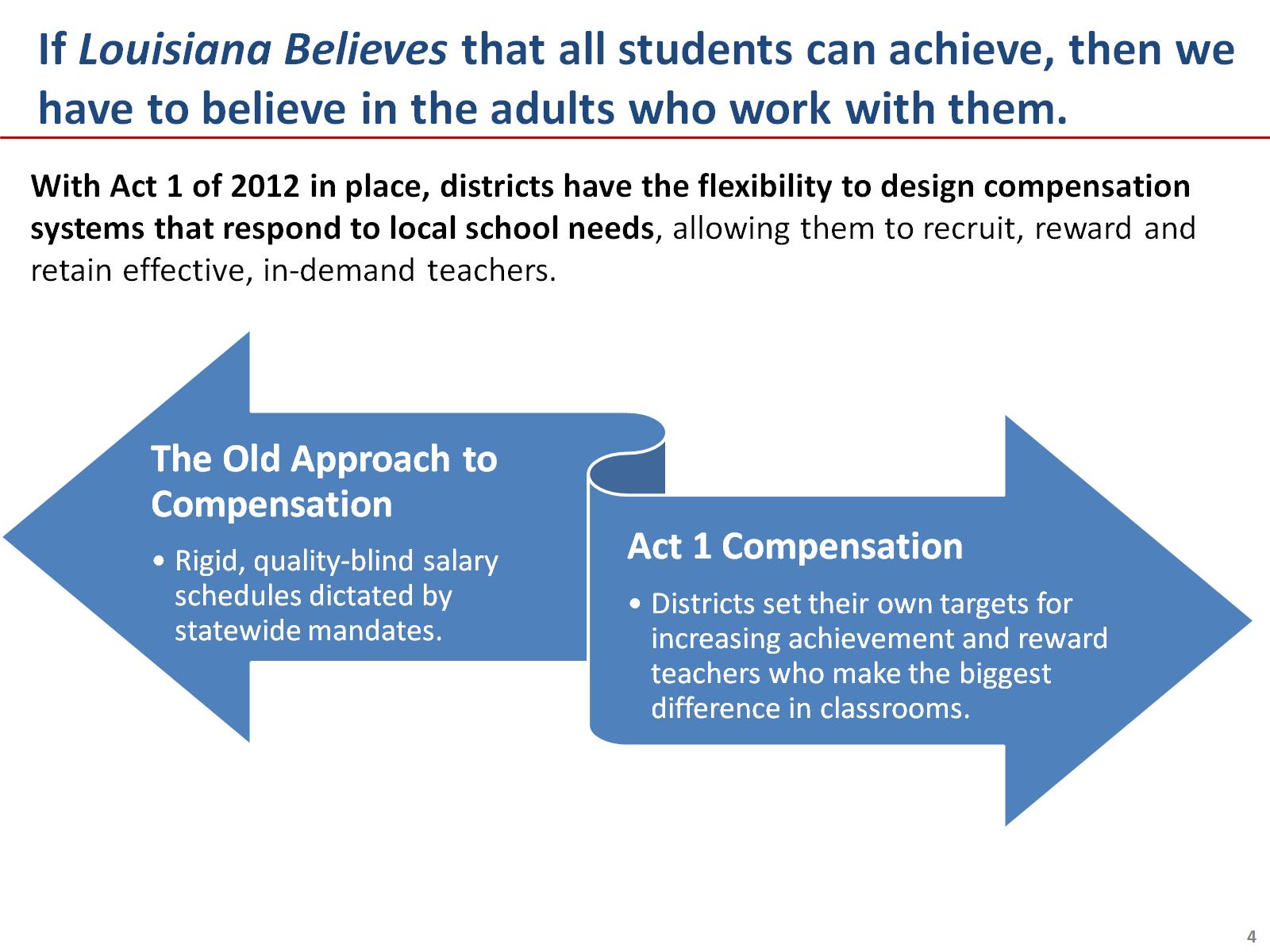 If Louisiana Believes that all students can achieve, then we have to believe in the adults who work with them.
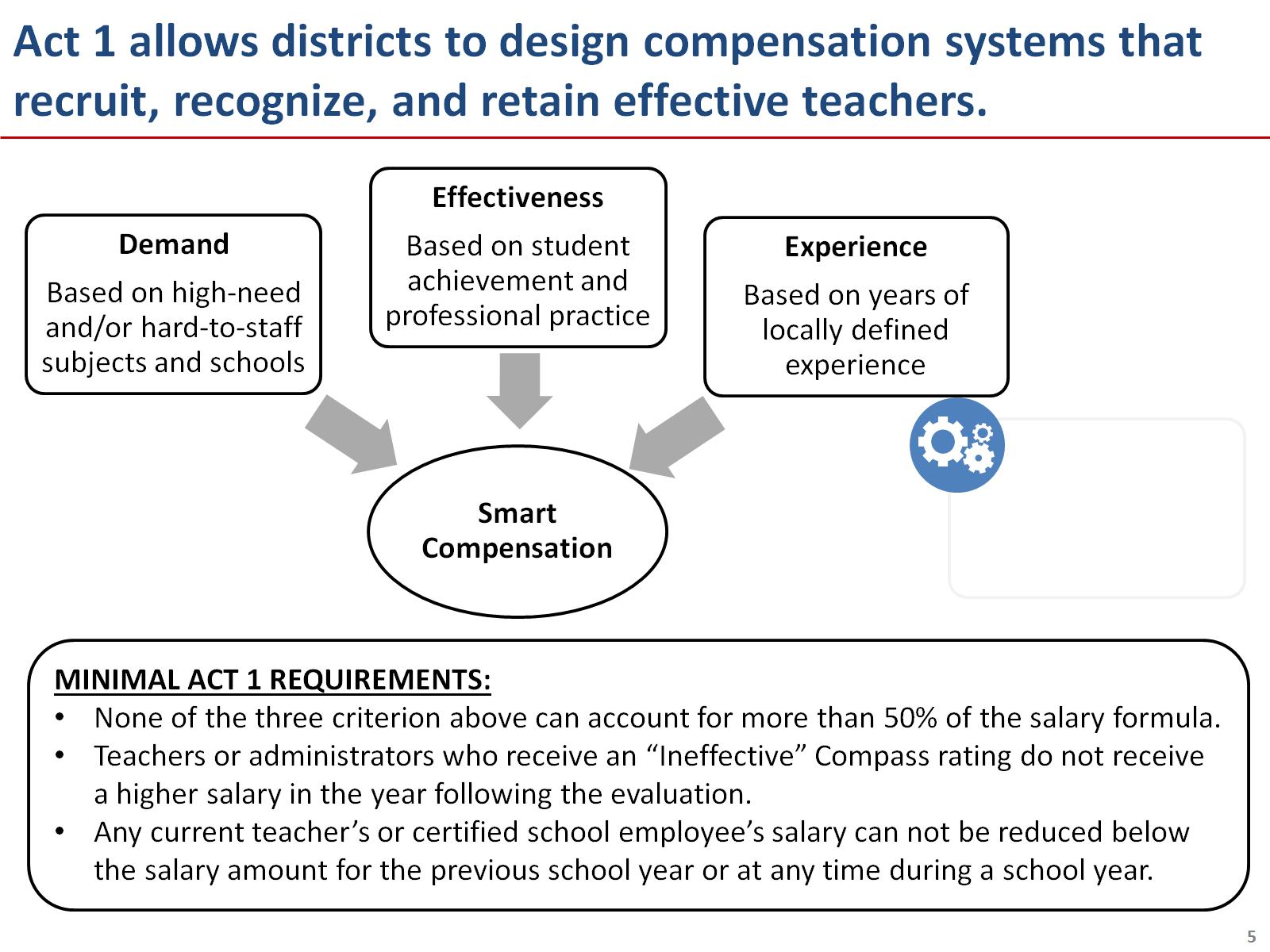 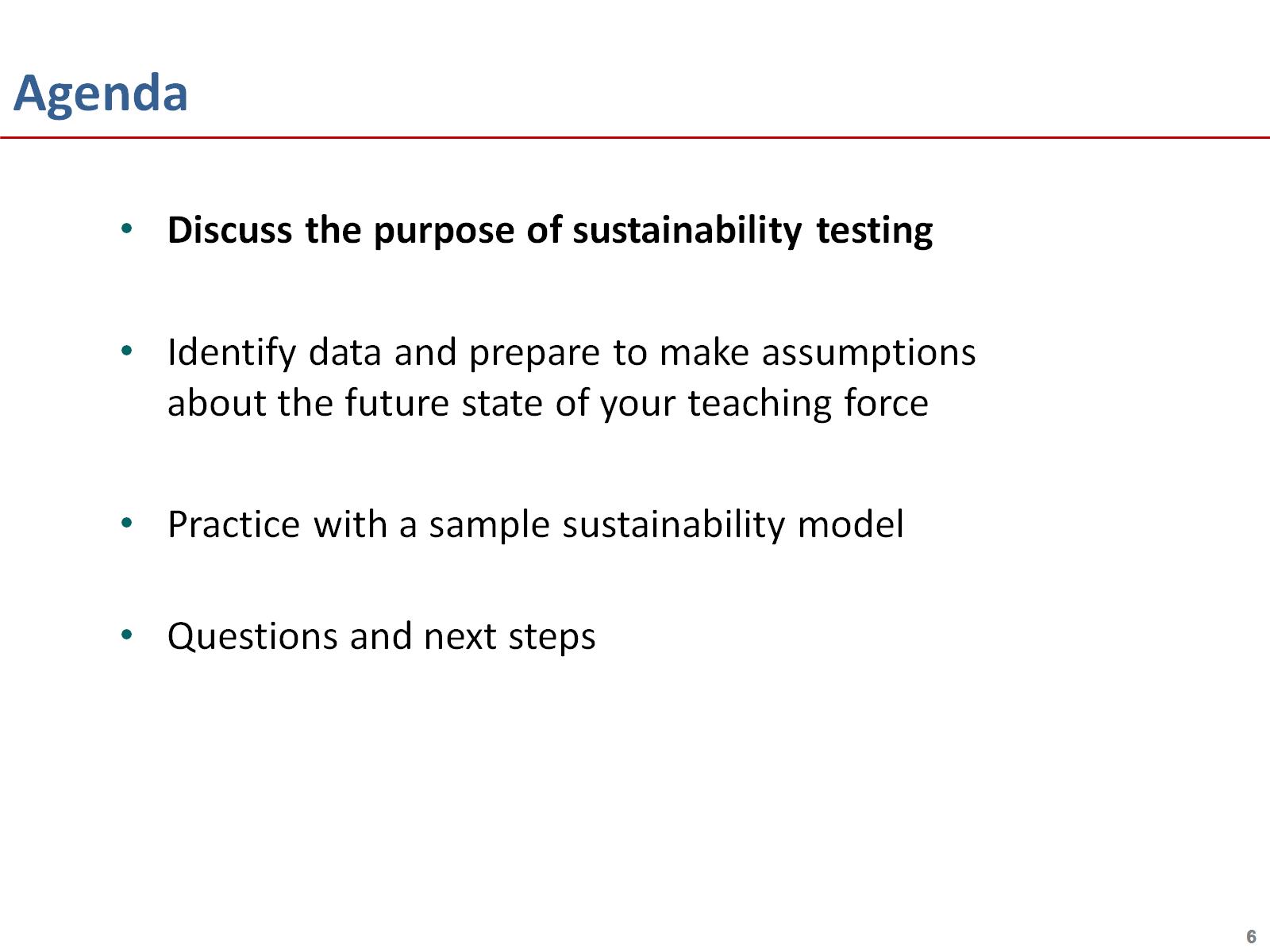 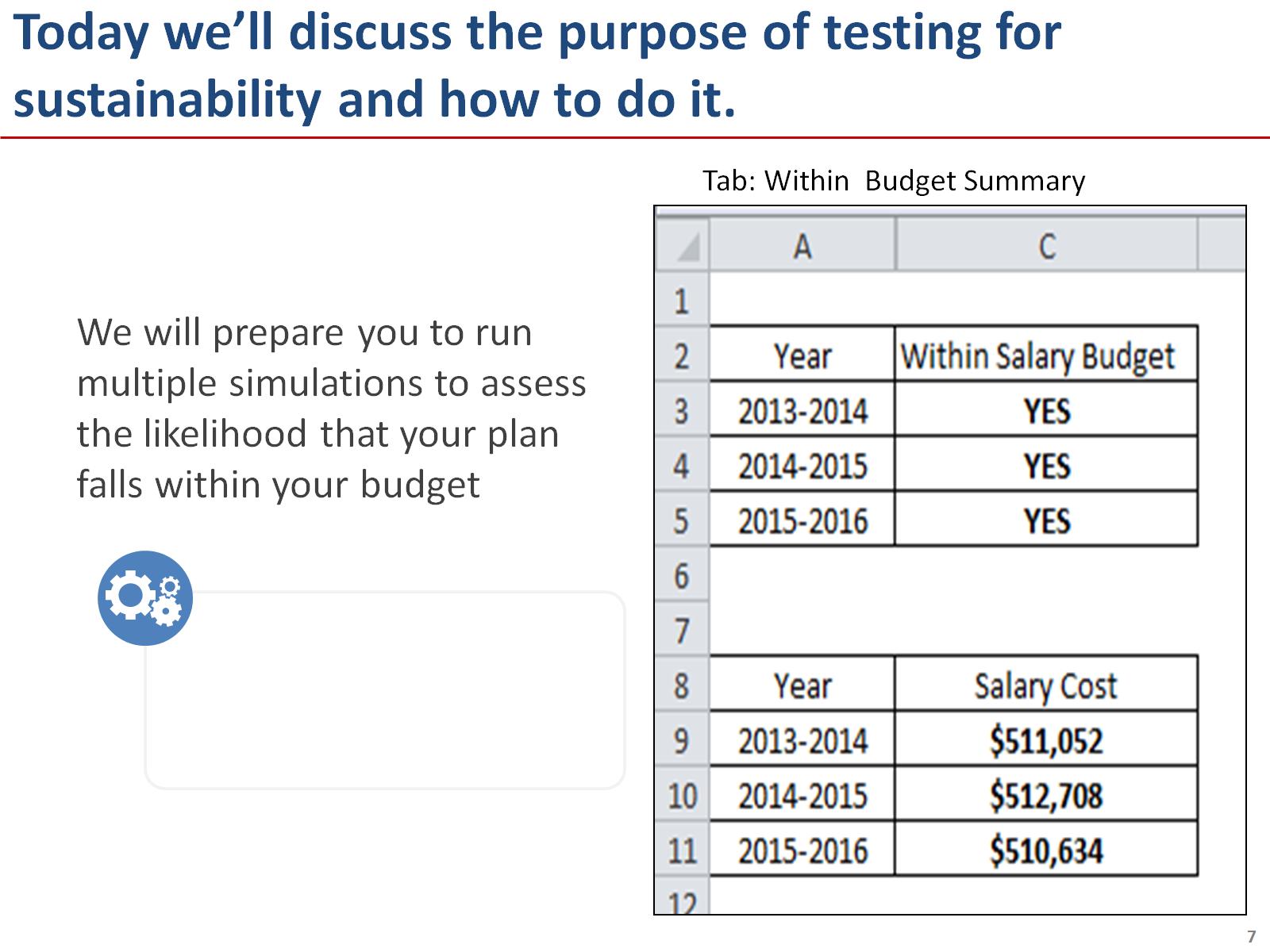 Today we’ll discuss the purpose of testing for sustainability and how to do it.
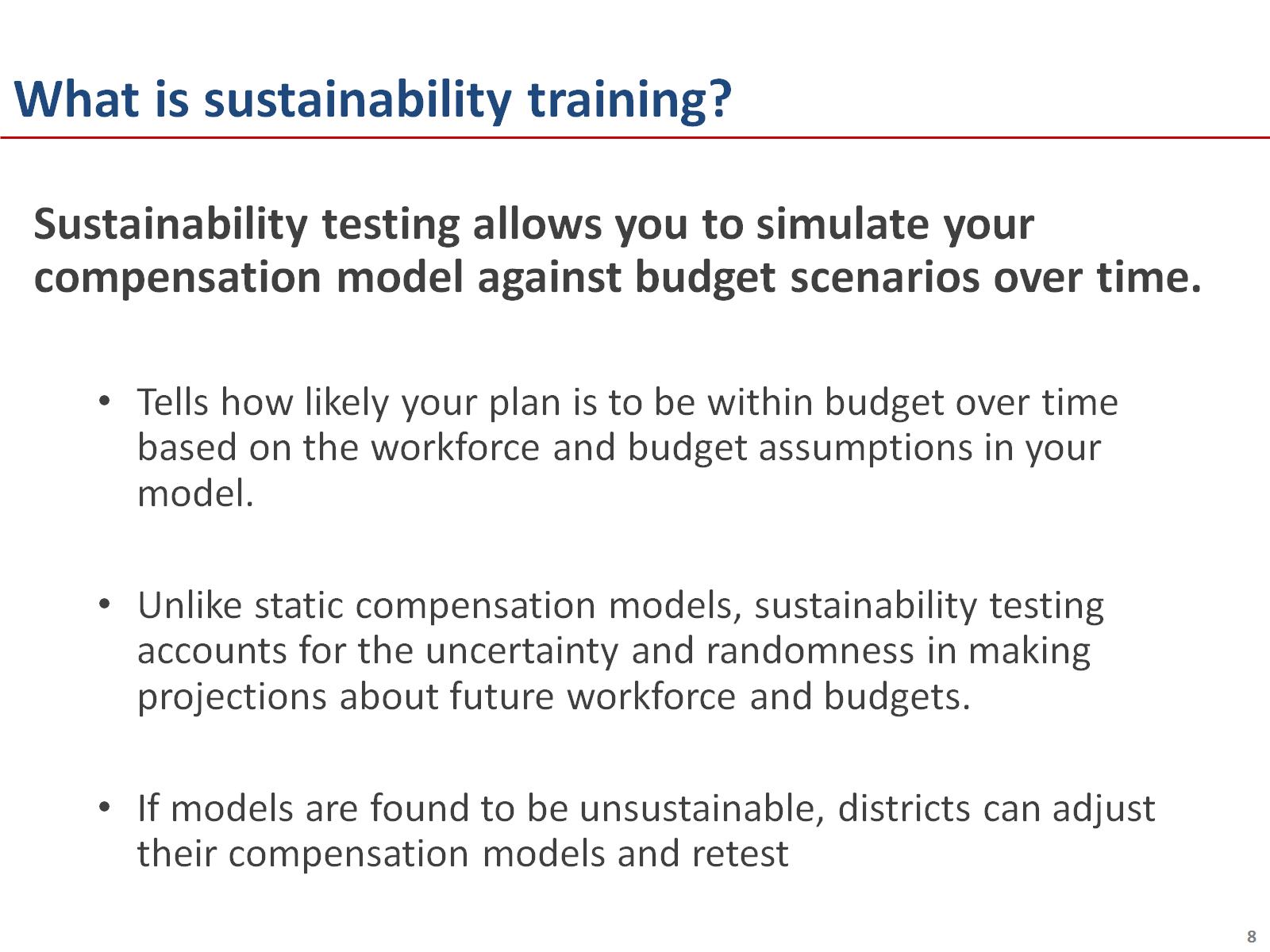 What is sustainability training?
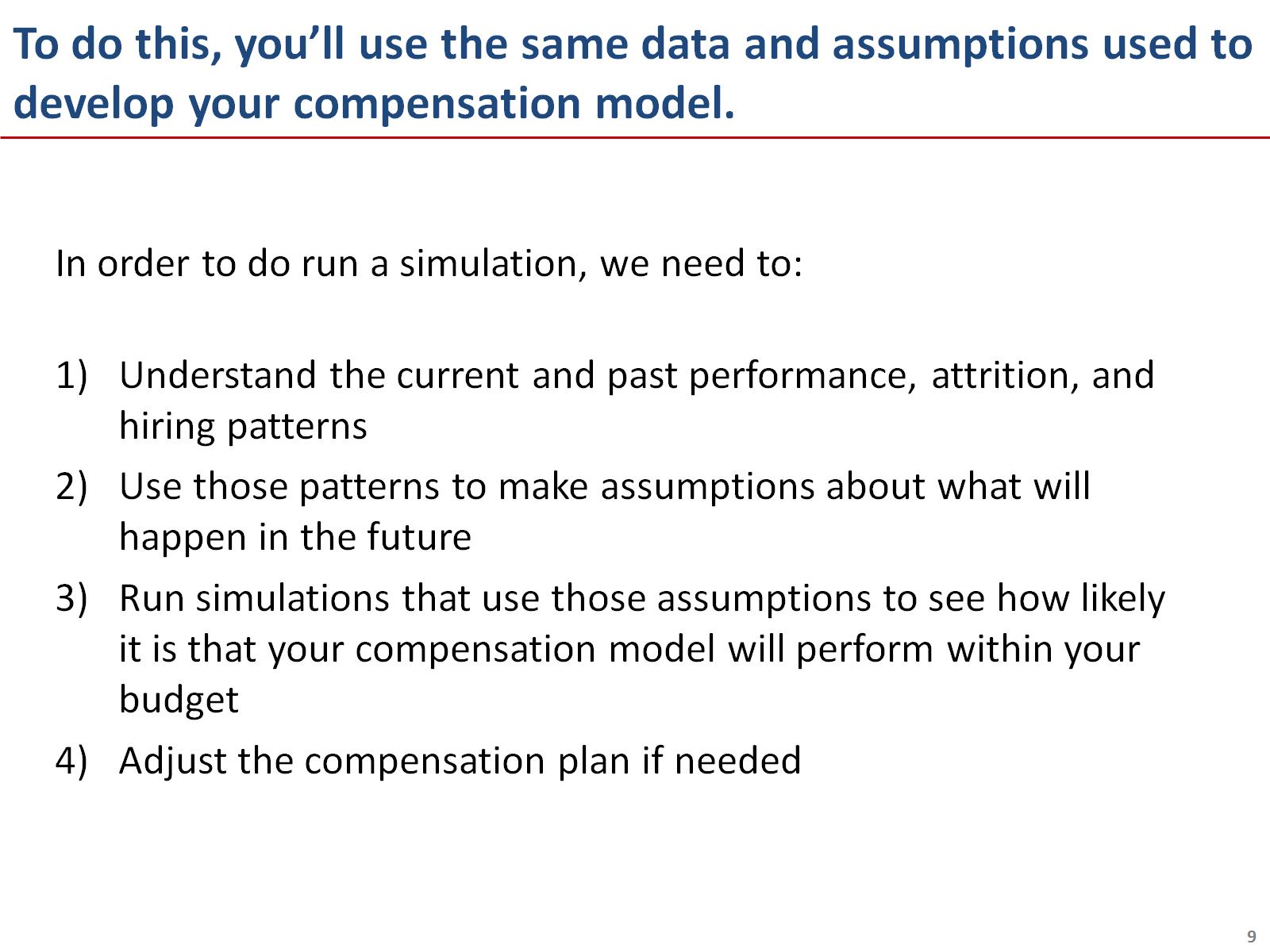 To do this, you’ll use the same data and assumptions used to develop your compensation model.
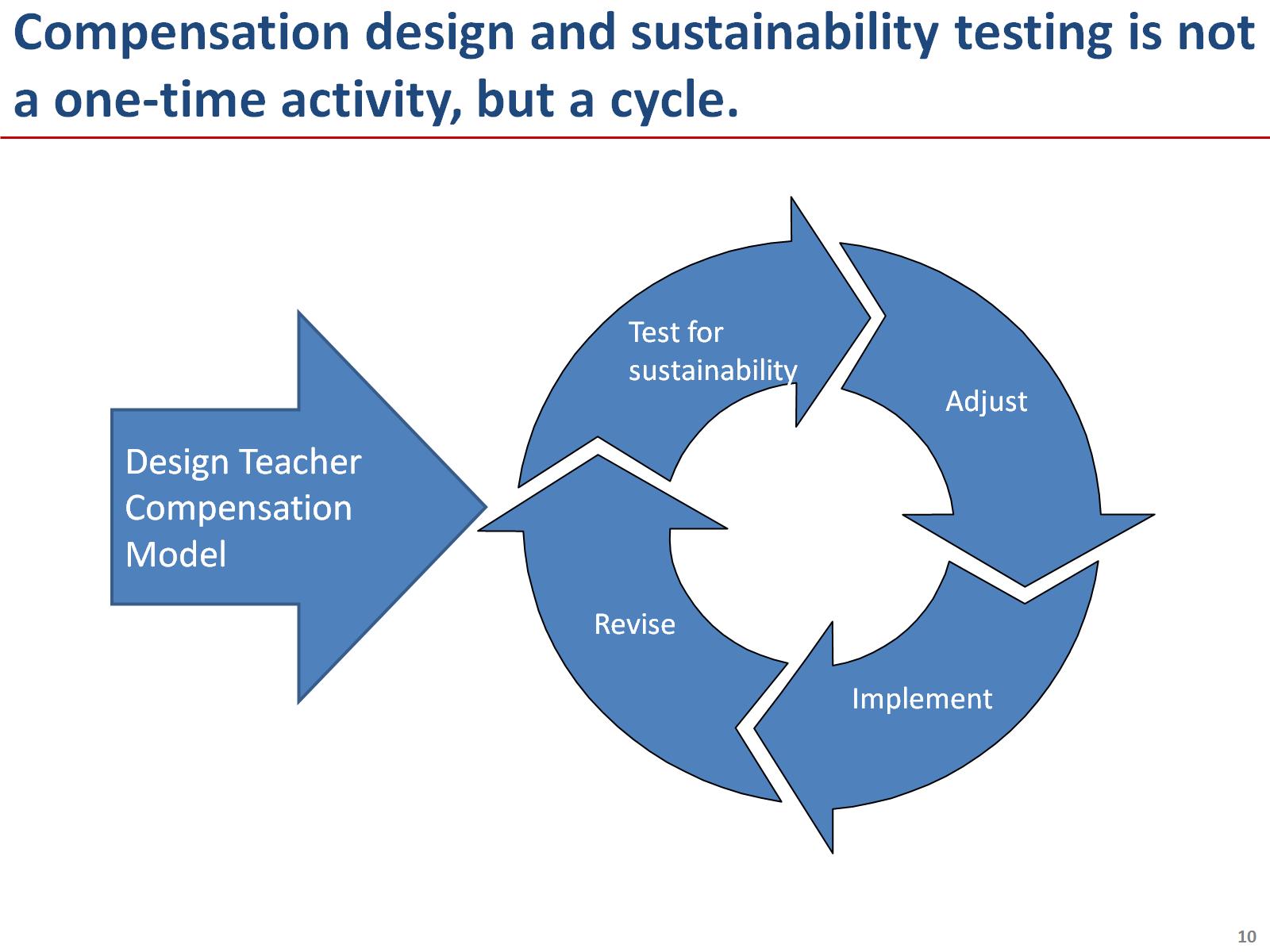 Compensation design and sustainability testing is not a one-time activity, but a cycle.
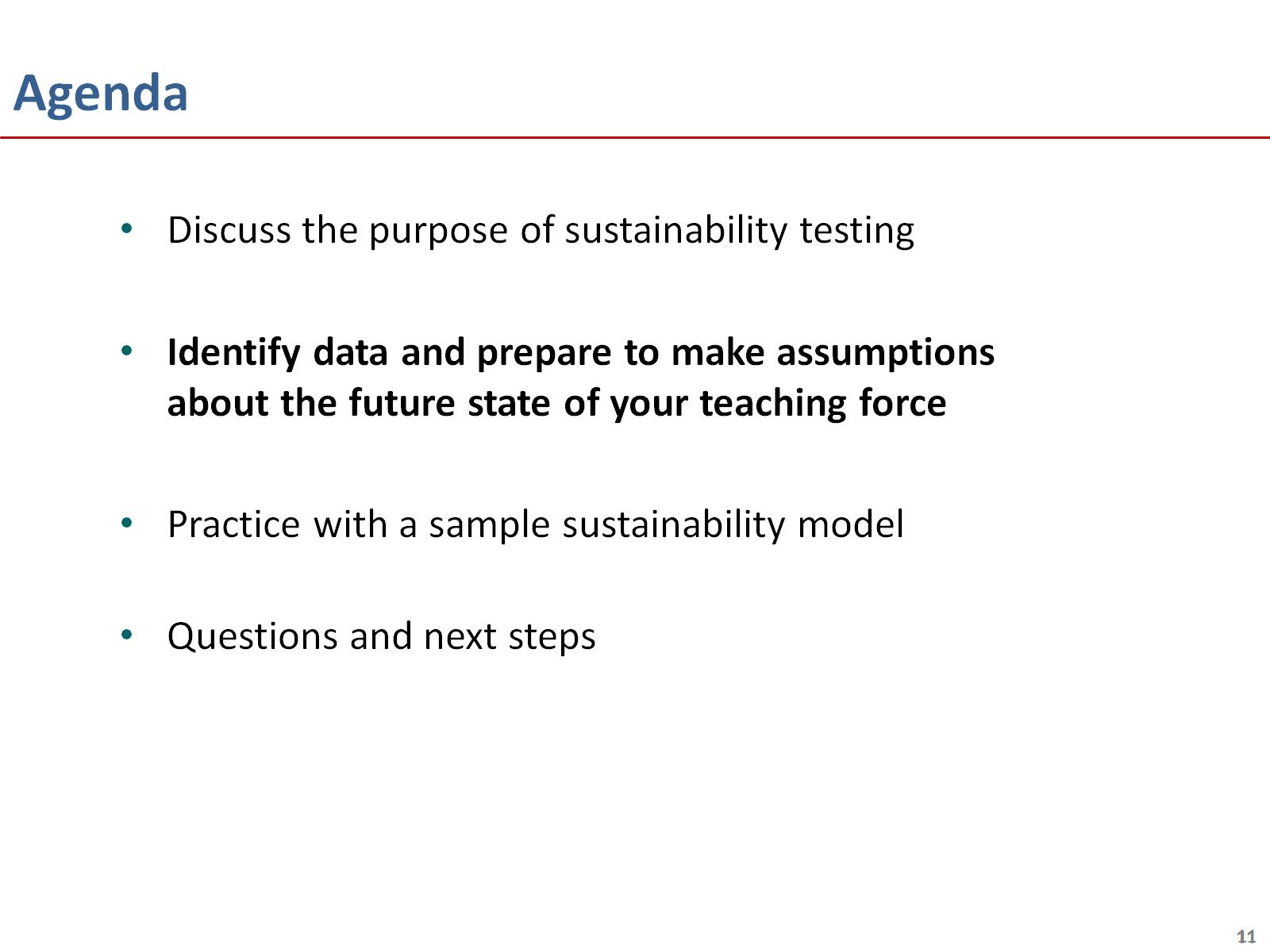 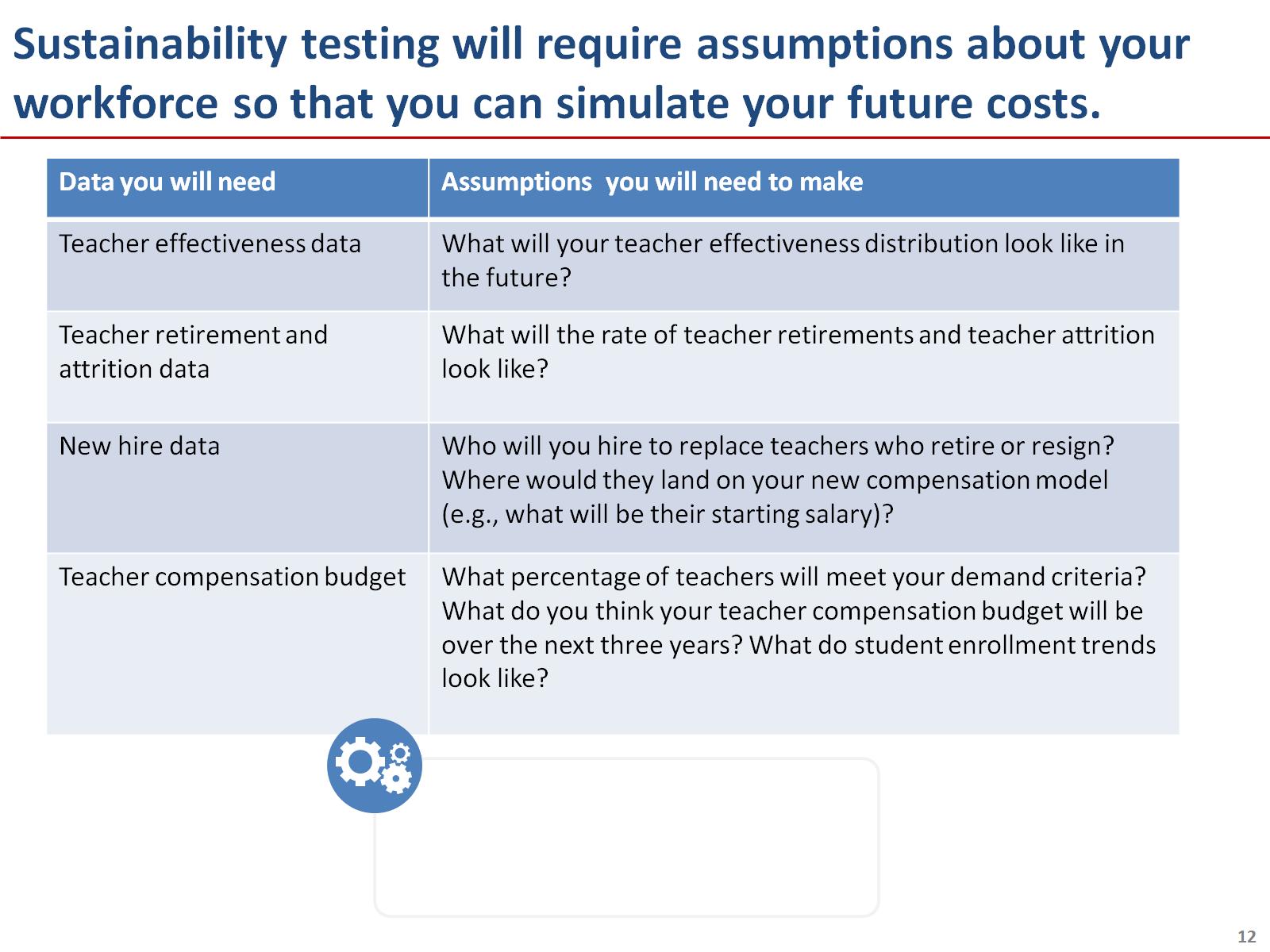 Sustainability testing will require assumptions about your workforce so that you can simulate your future costs.
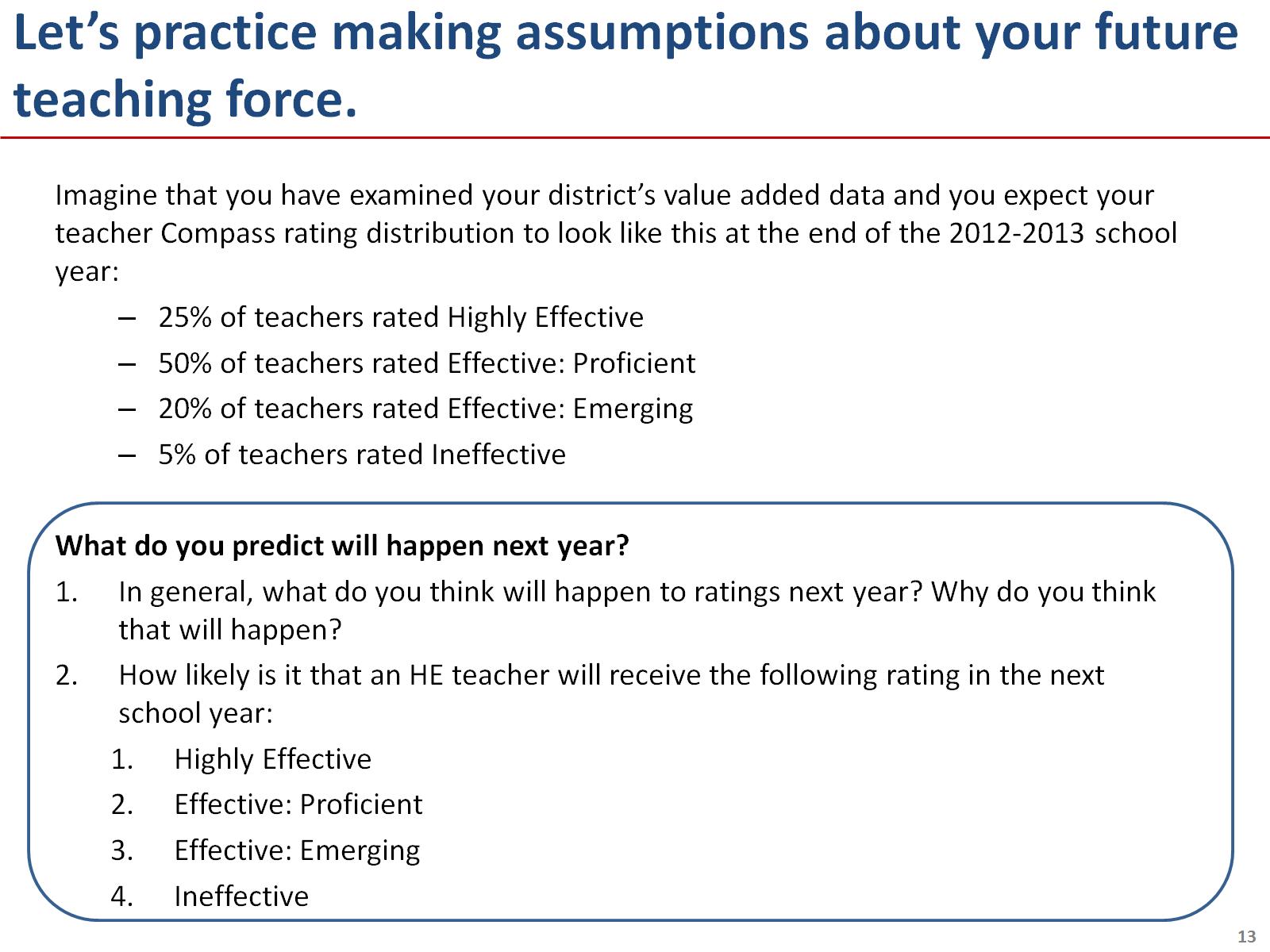 Let’s practice making assumptions about your future teaching force.
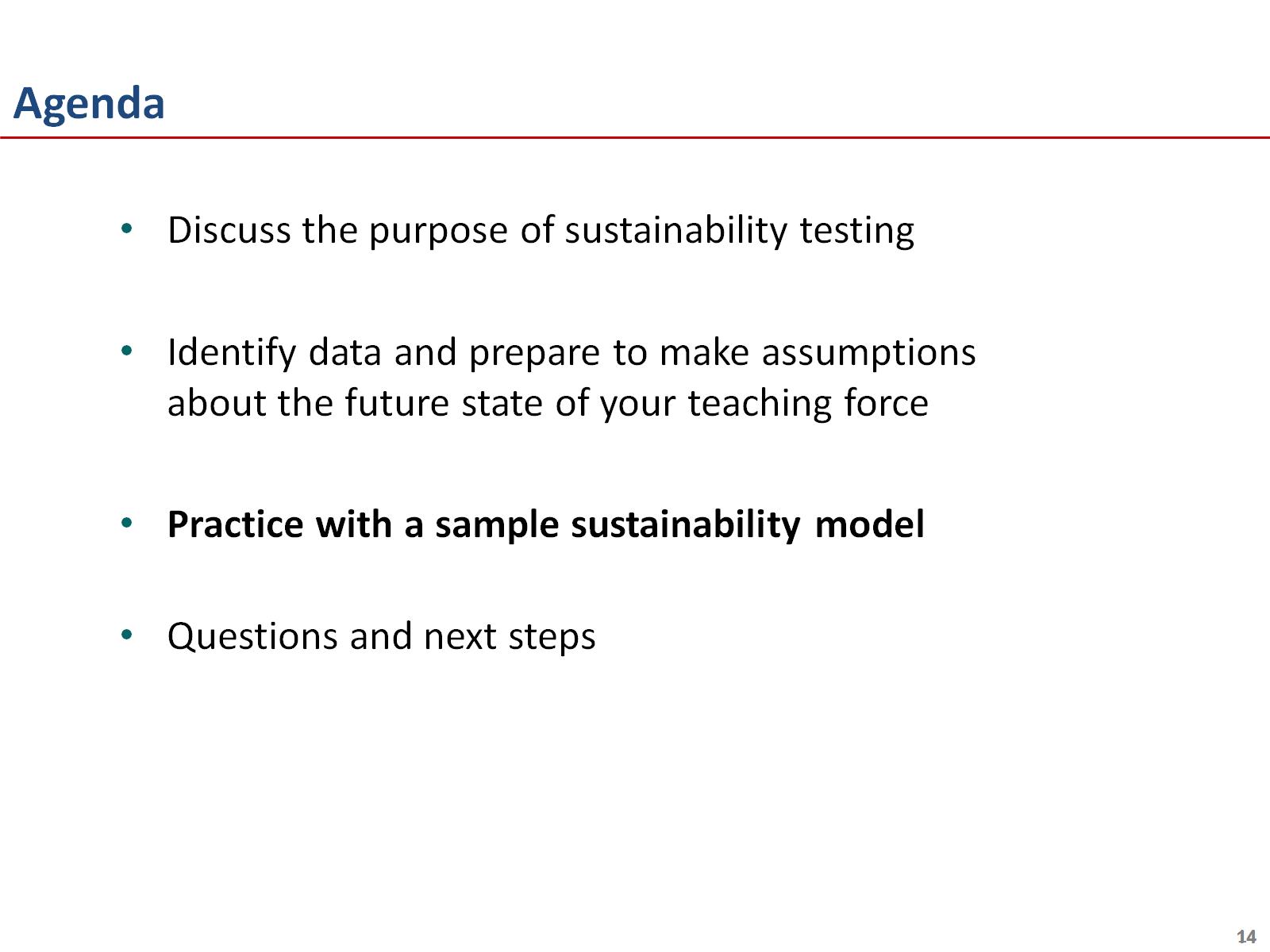 Agenda
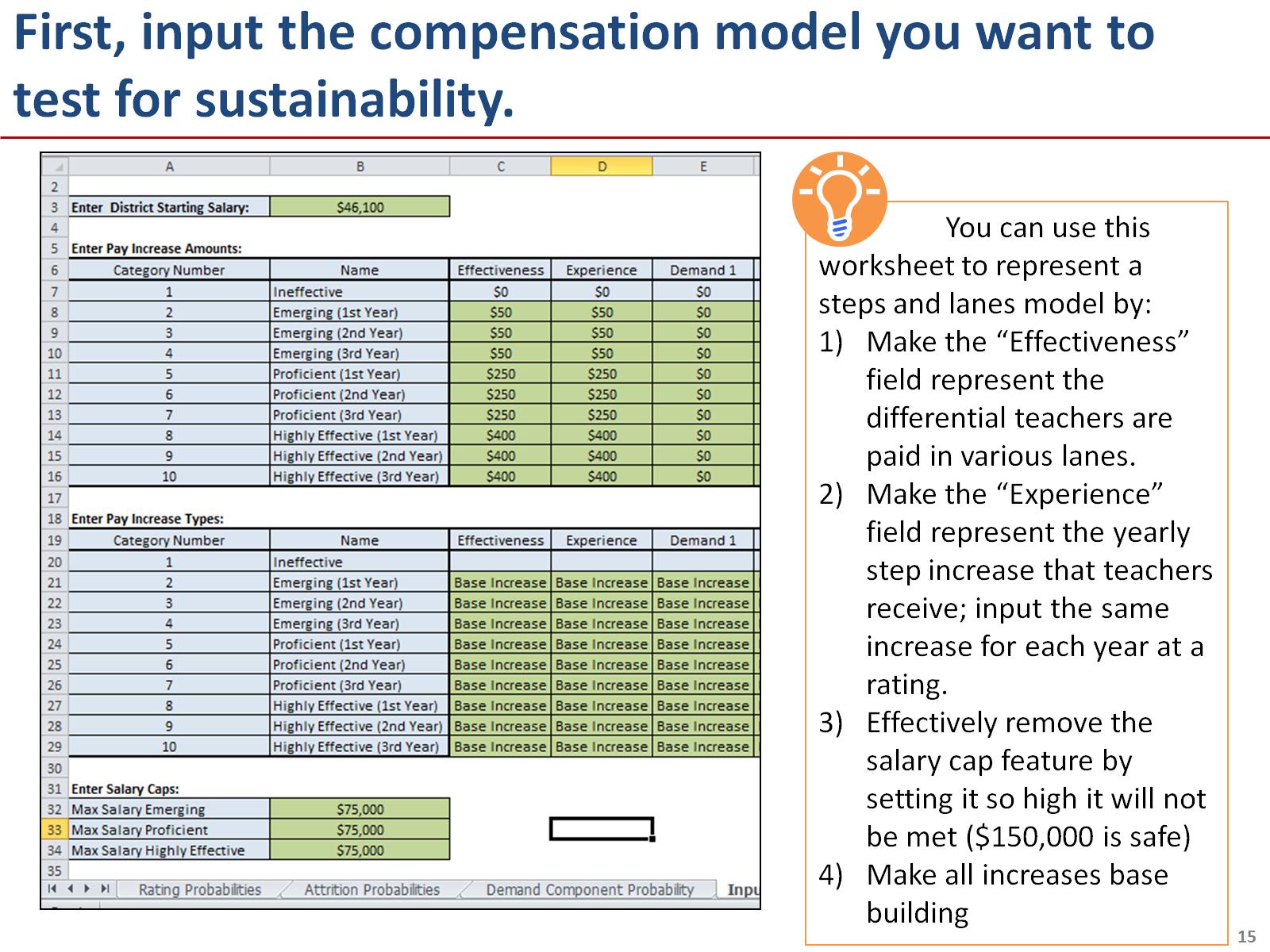 First, input the compensation model you want to test for sustainability.
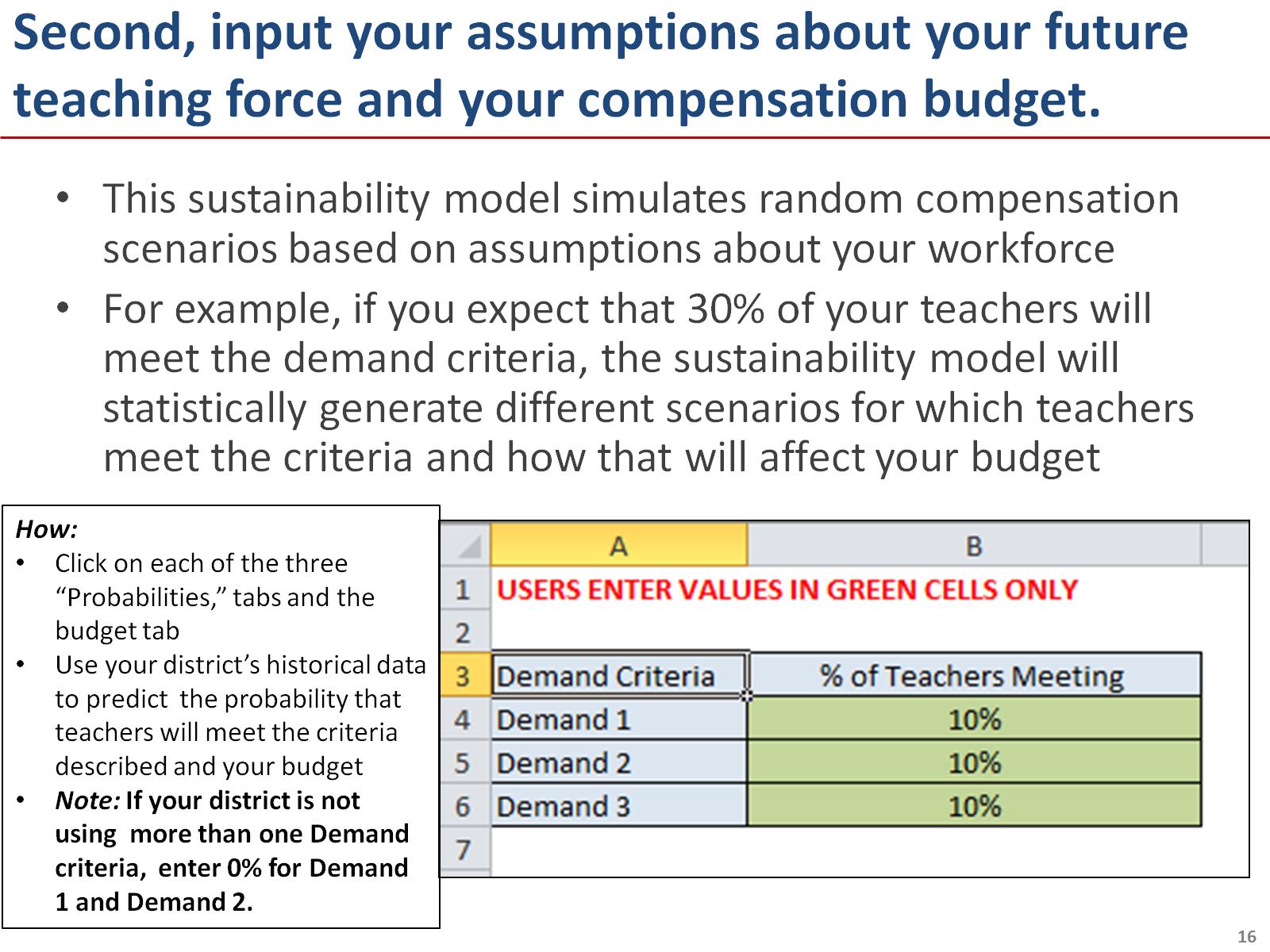 Second, input your assumptions about your future teaching force and your compensation budget.
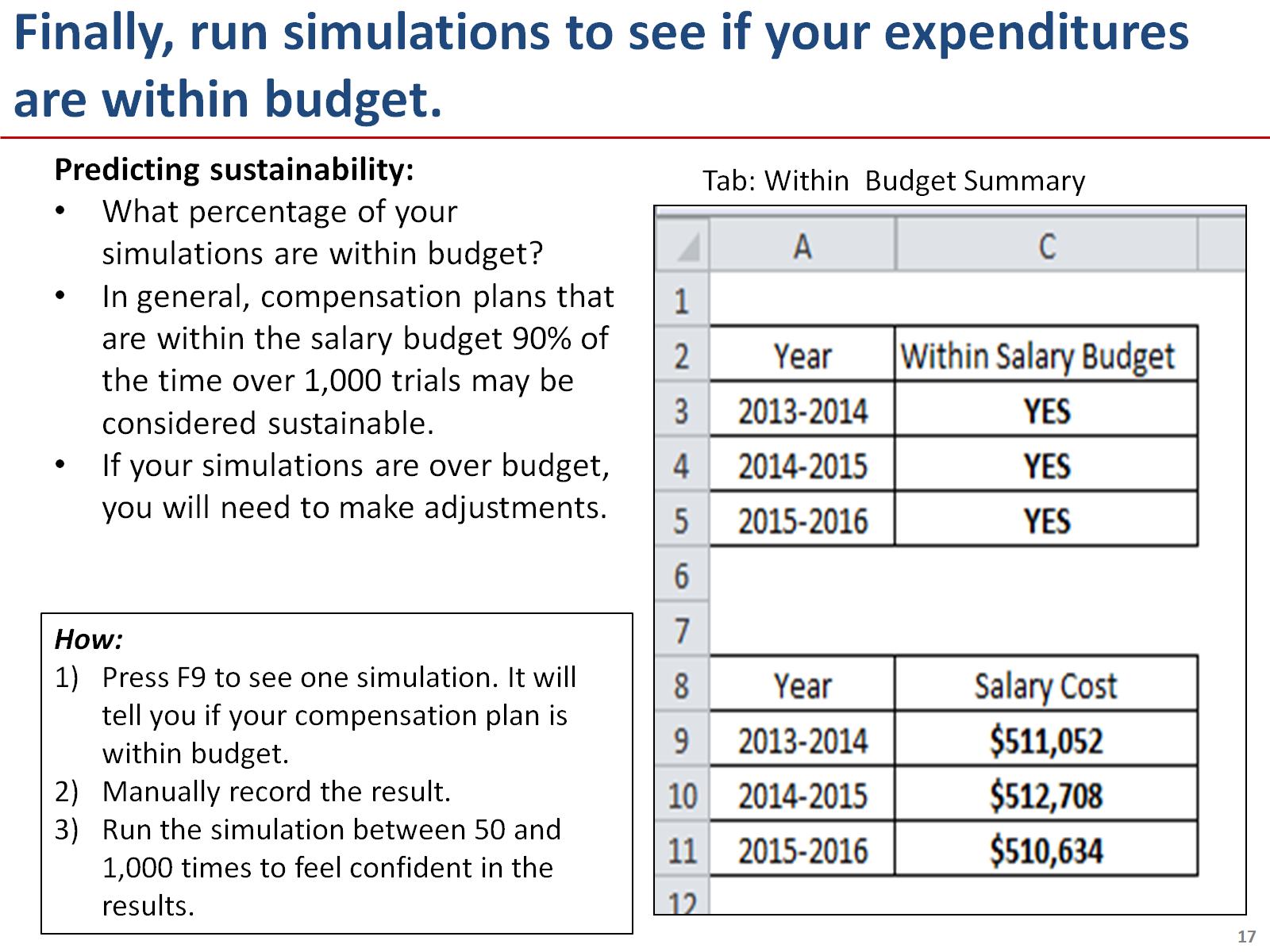 Finally, run simulations to see if your expenditures are within budget.
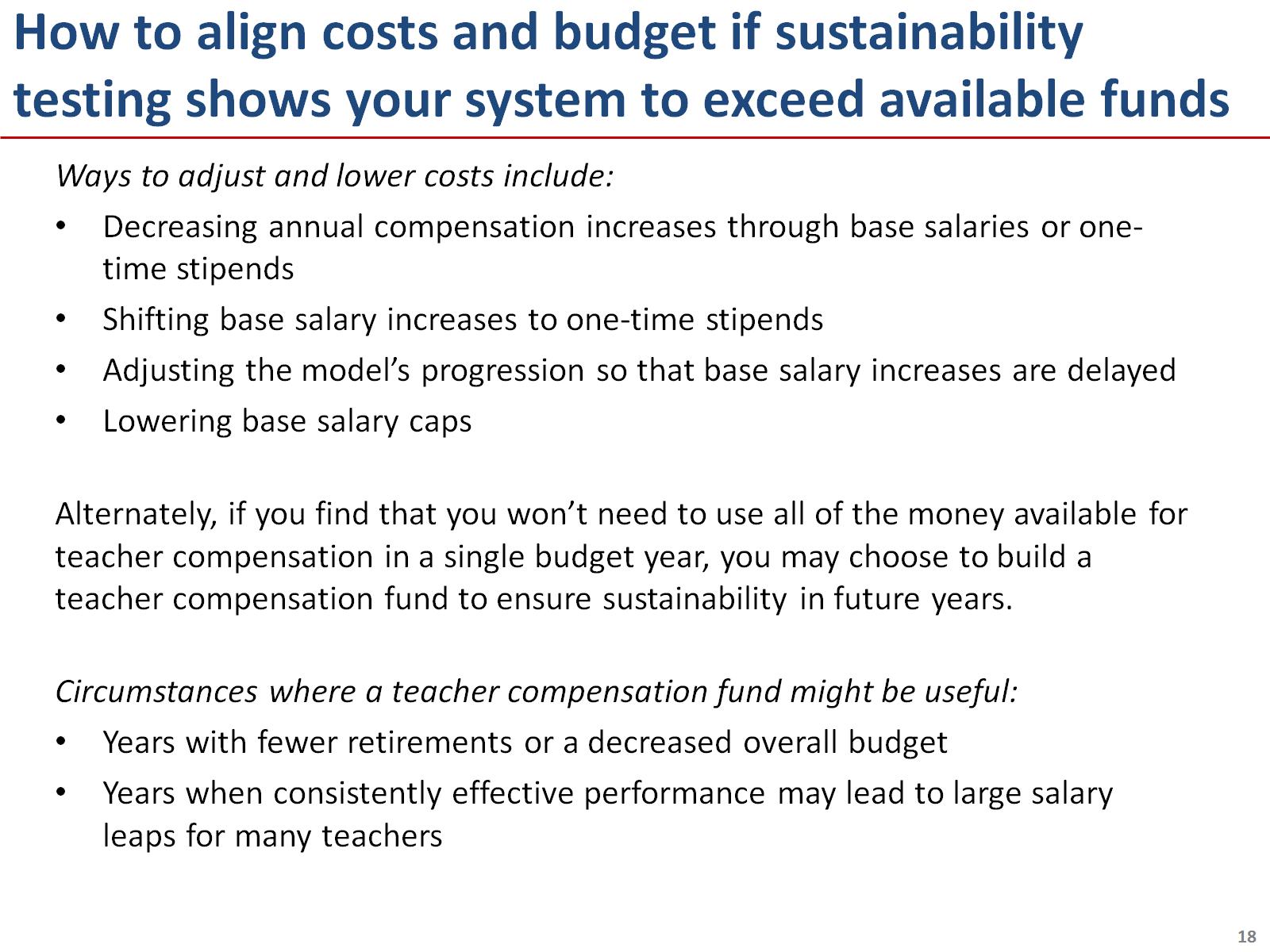 How to align costs and budget if sustainability testing shows your system to exceed available funds
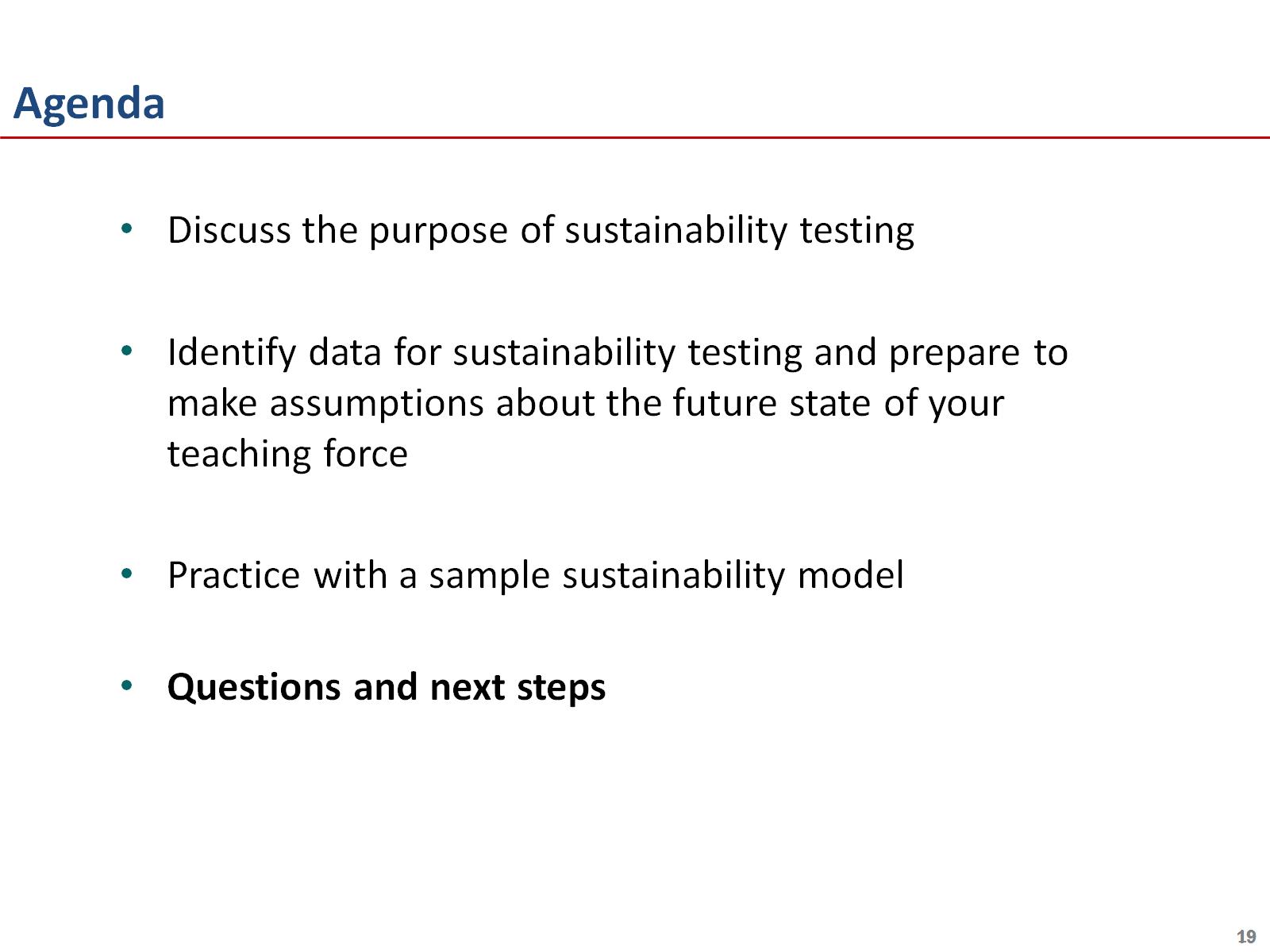 Agenda
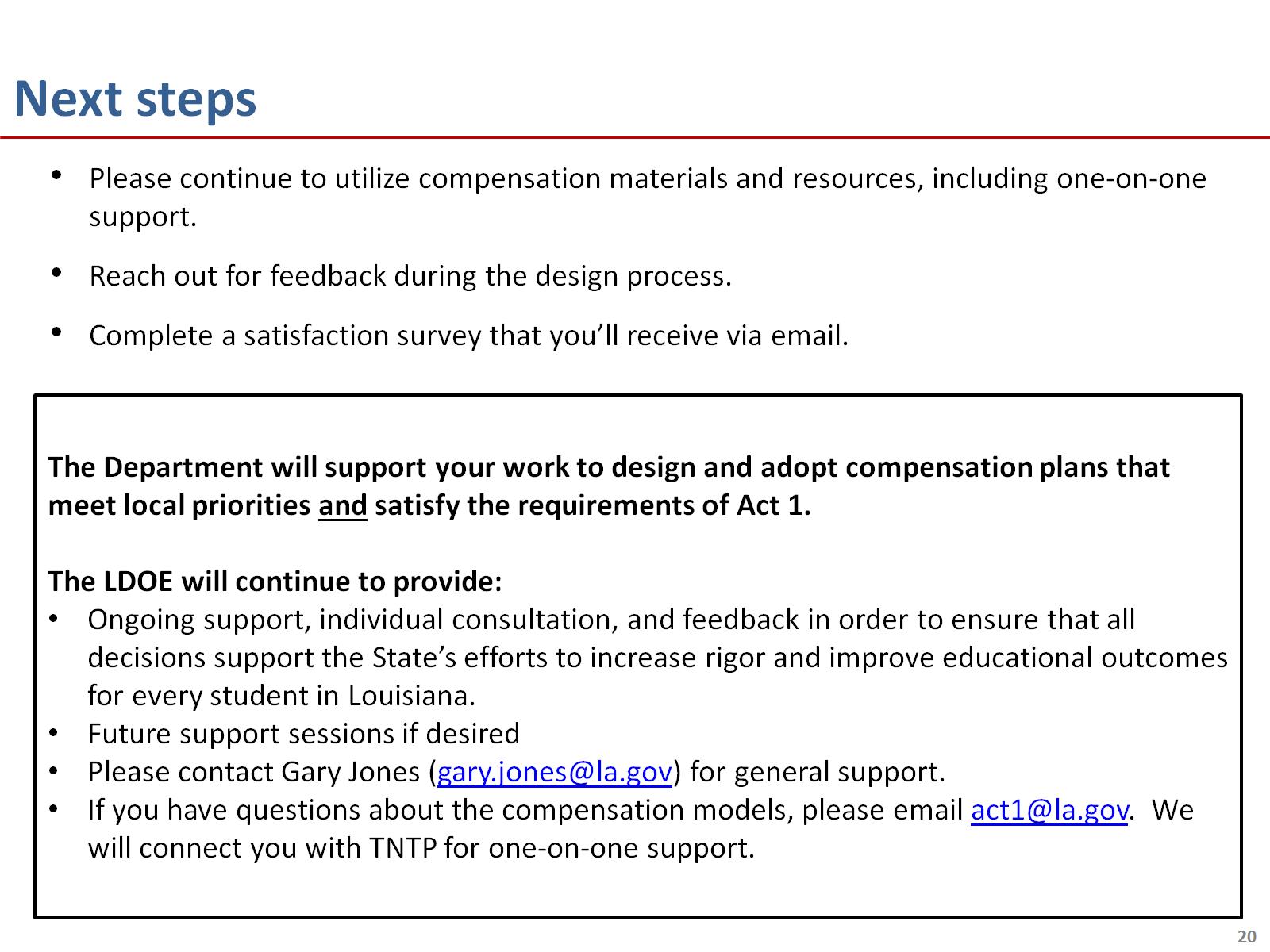 Next steps
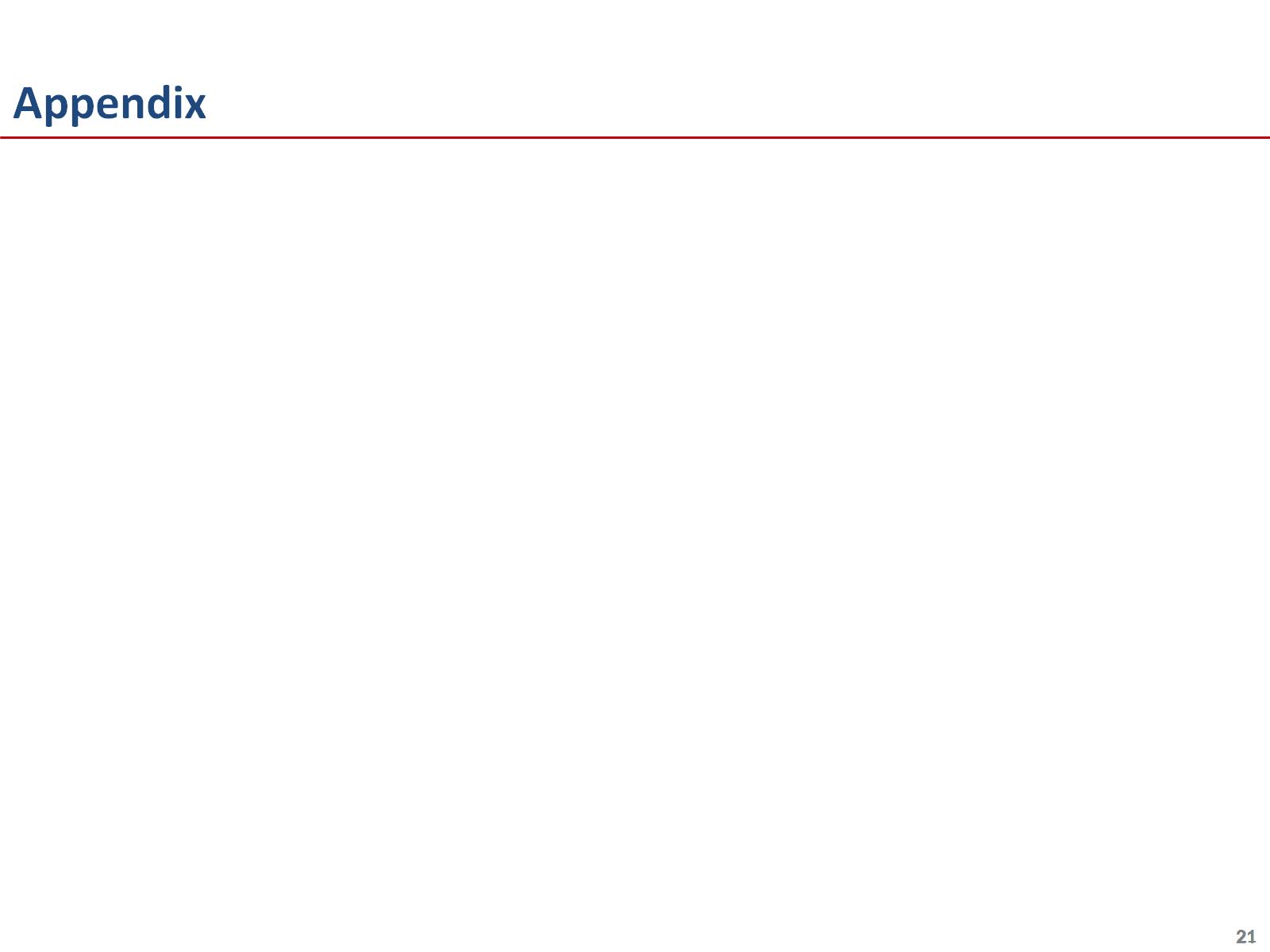 Appendix
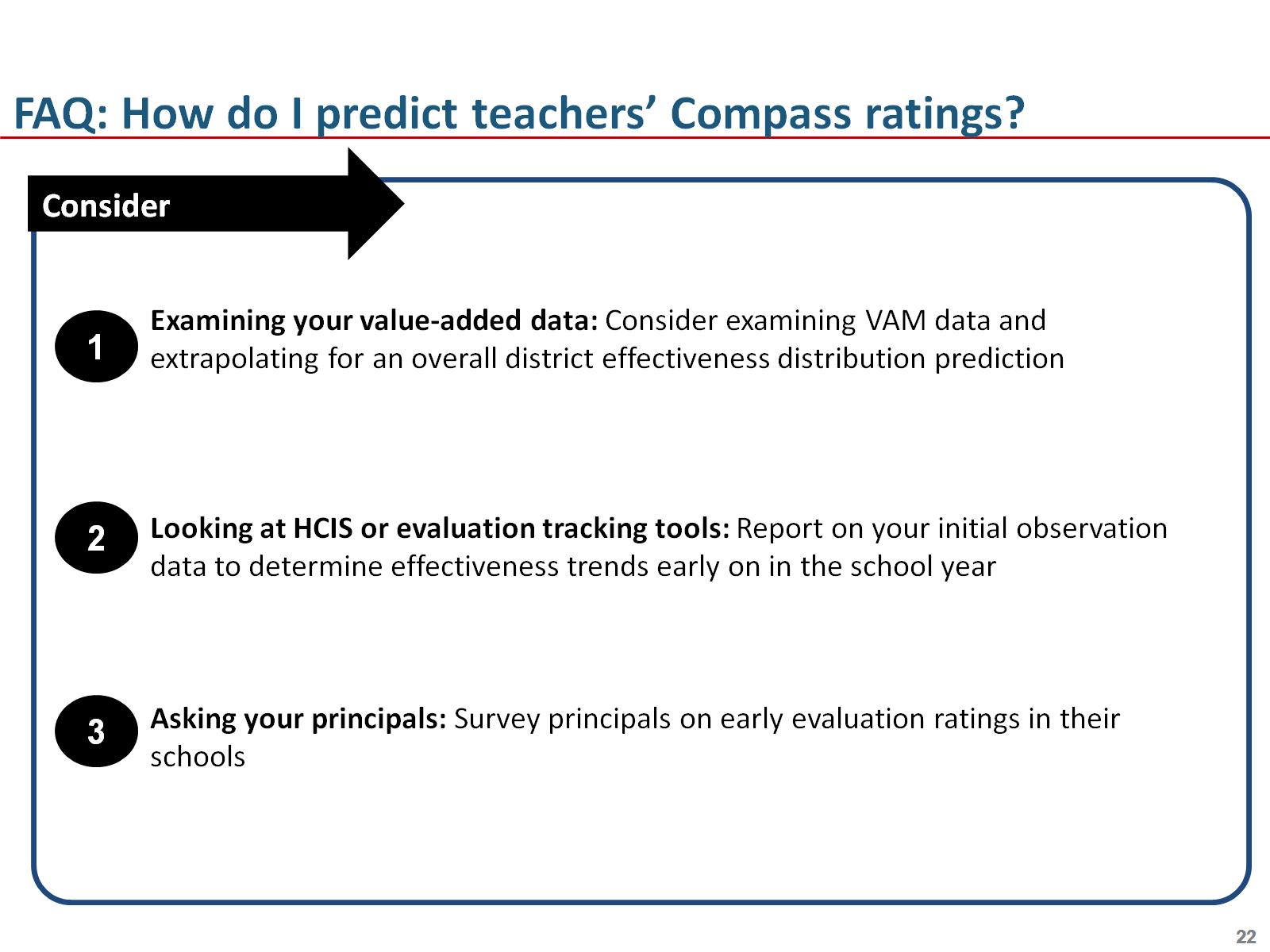